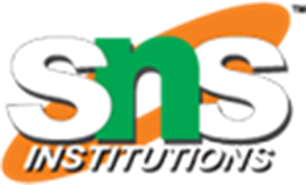 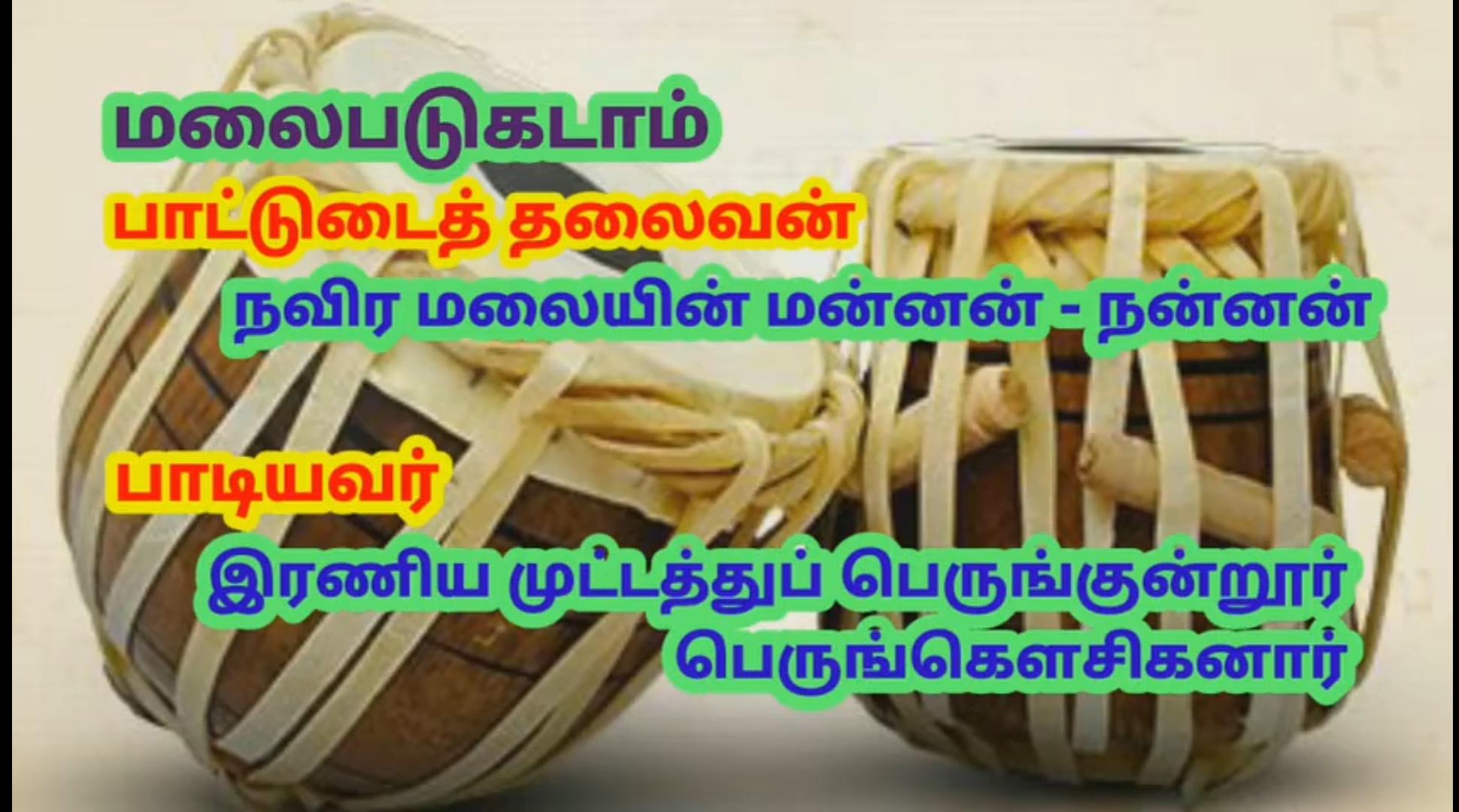 1
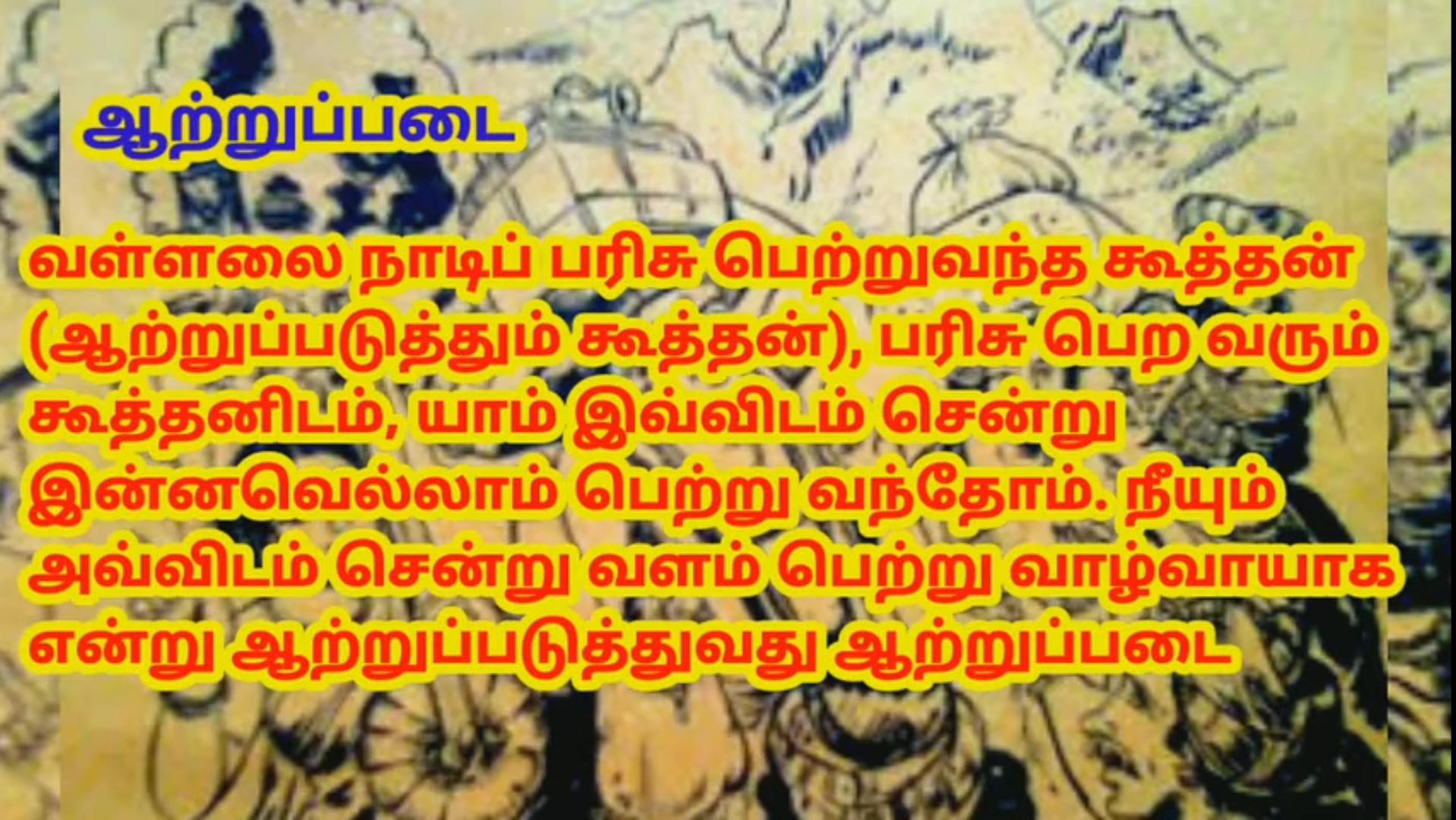 2
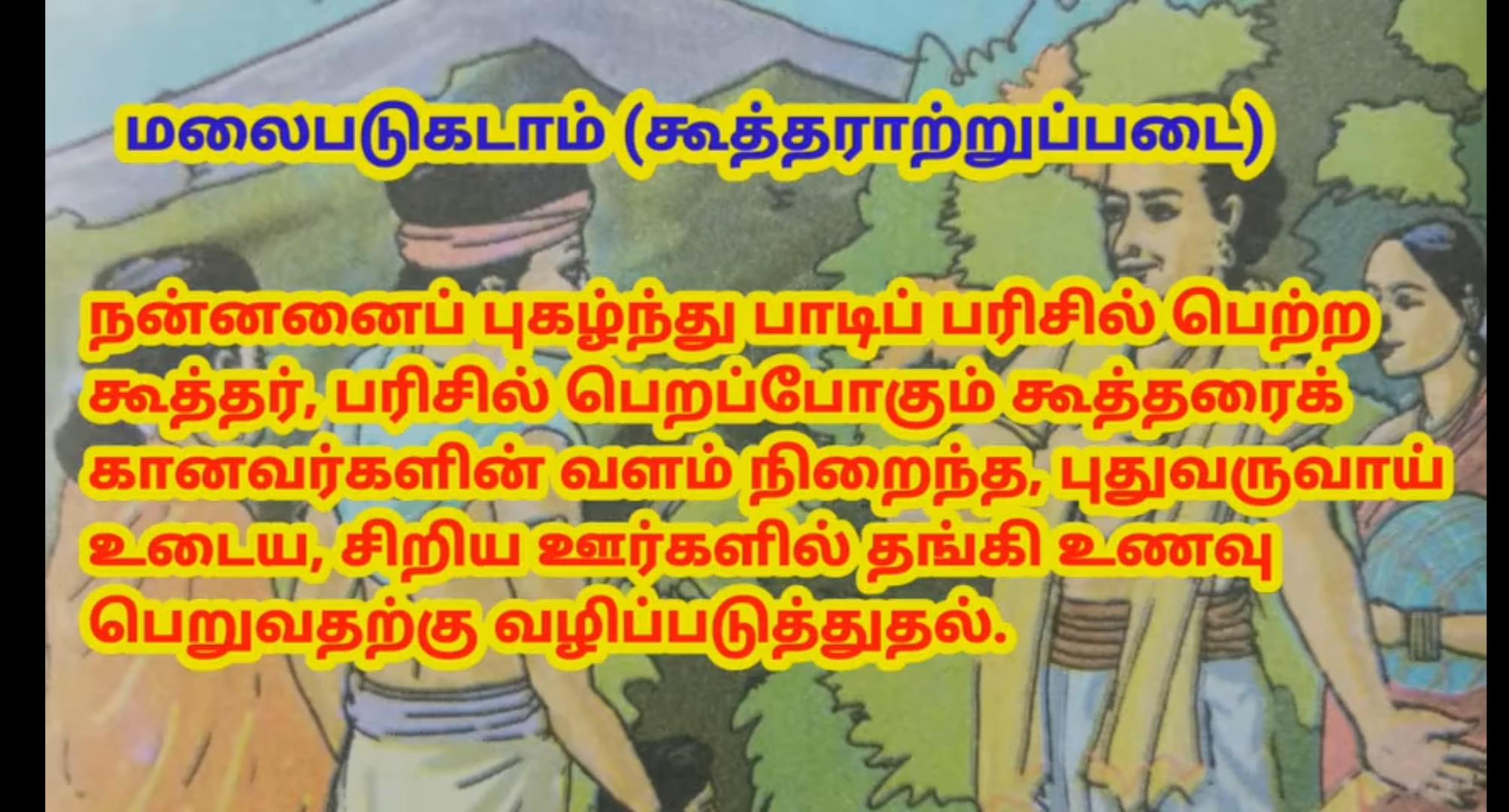 3
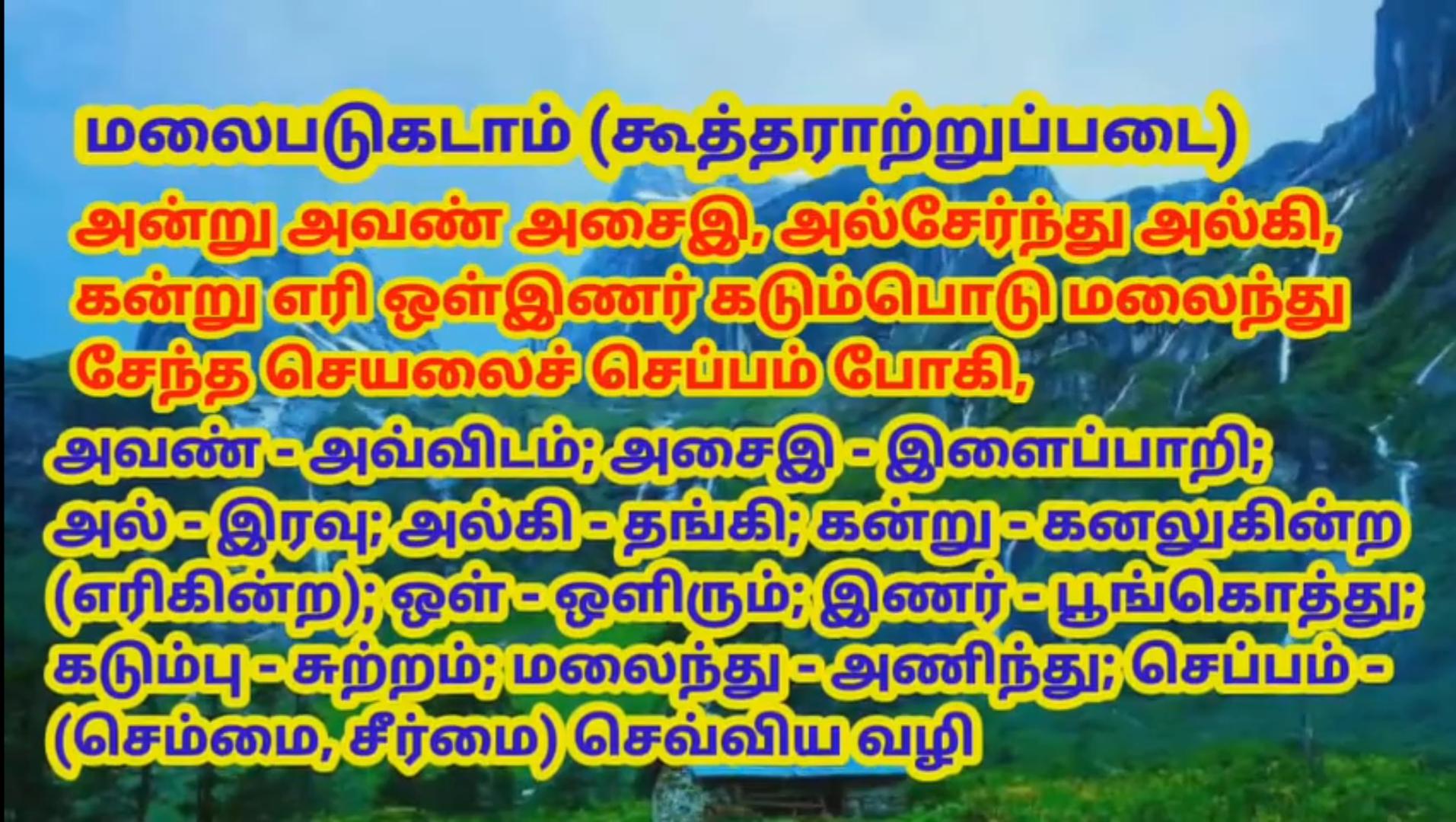 4
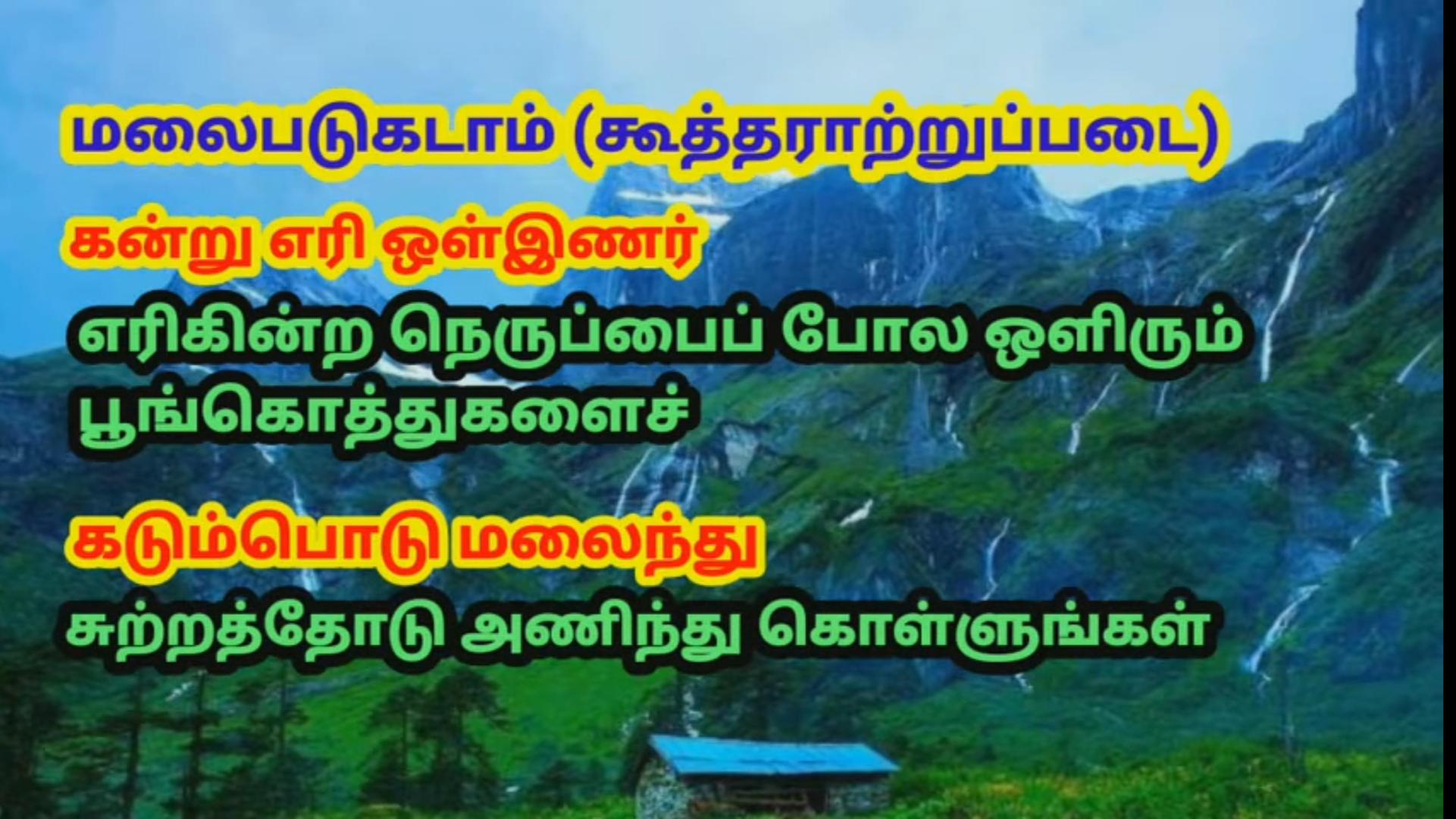 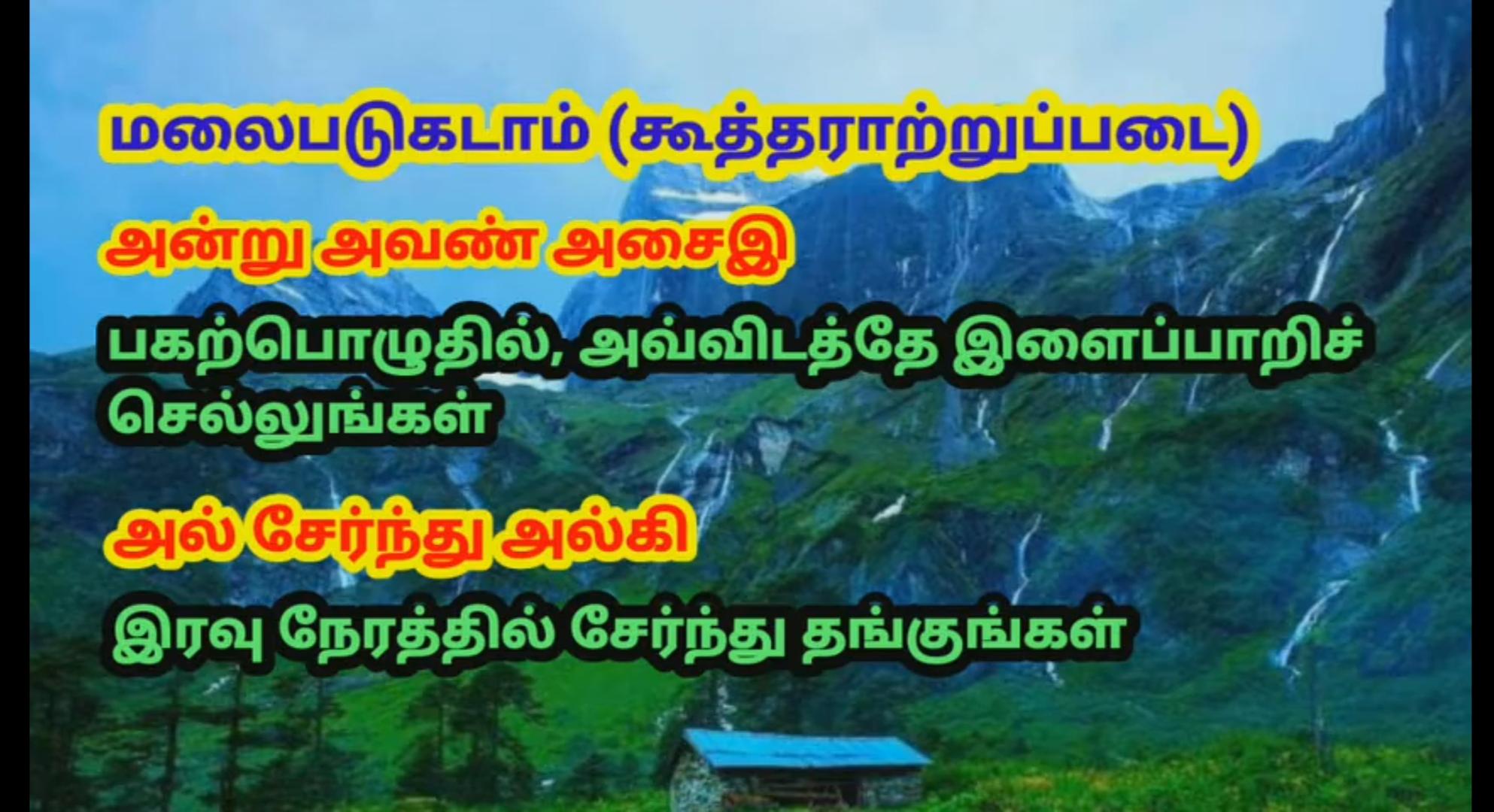 5
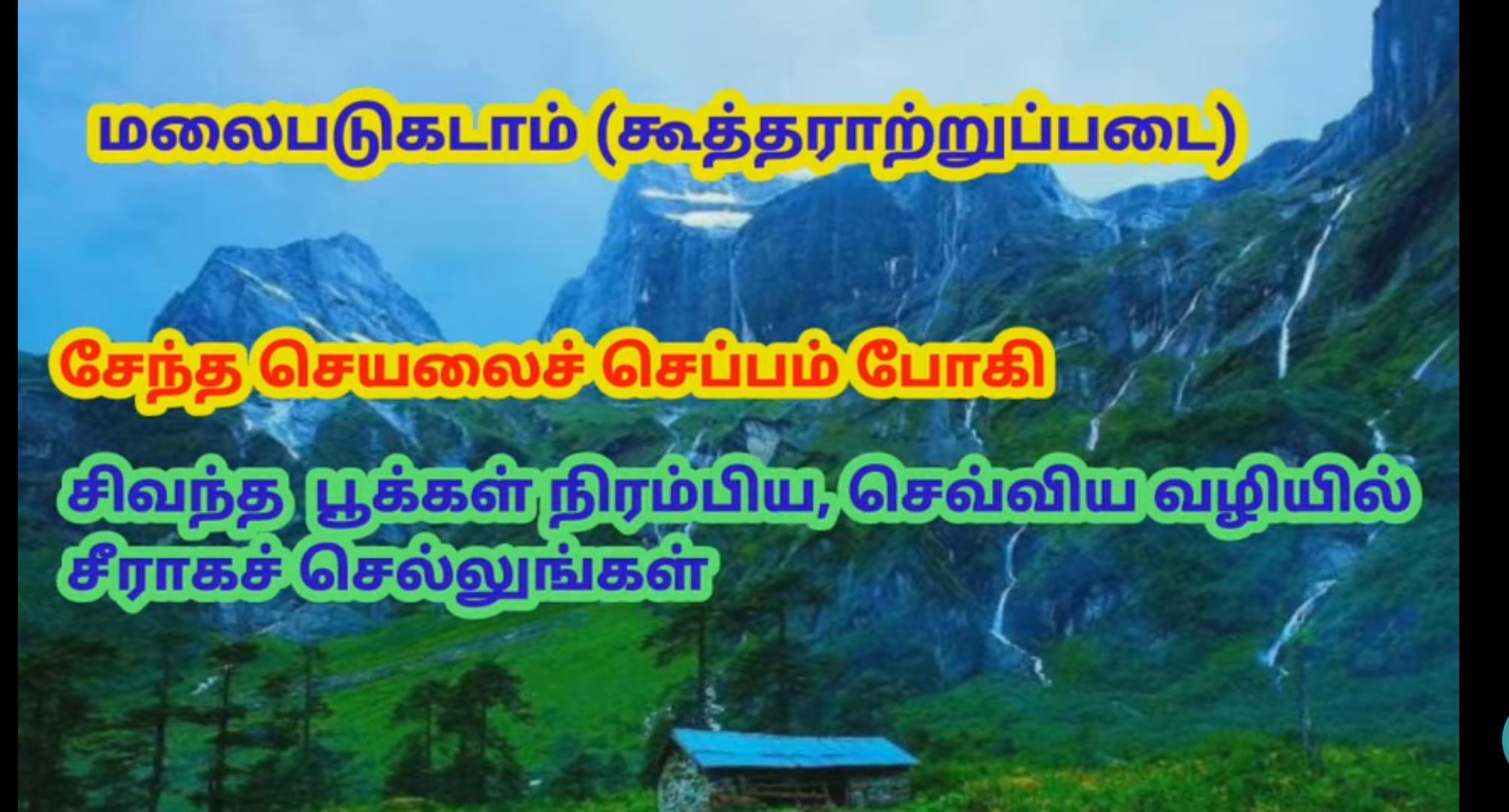 6
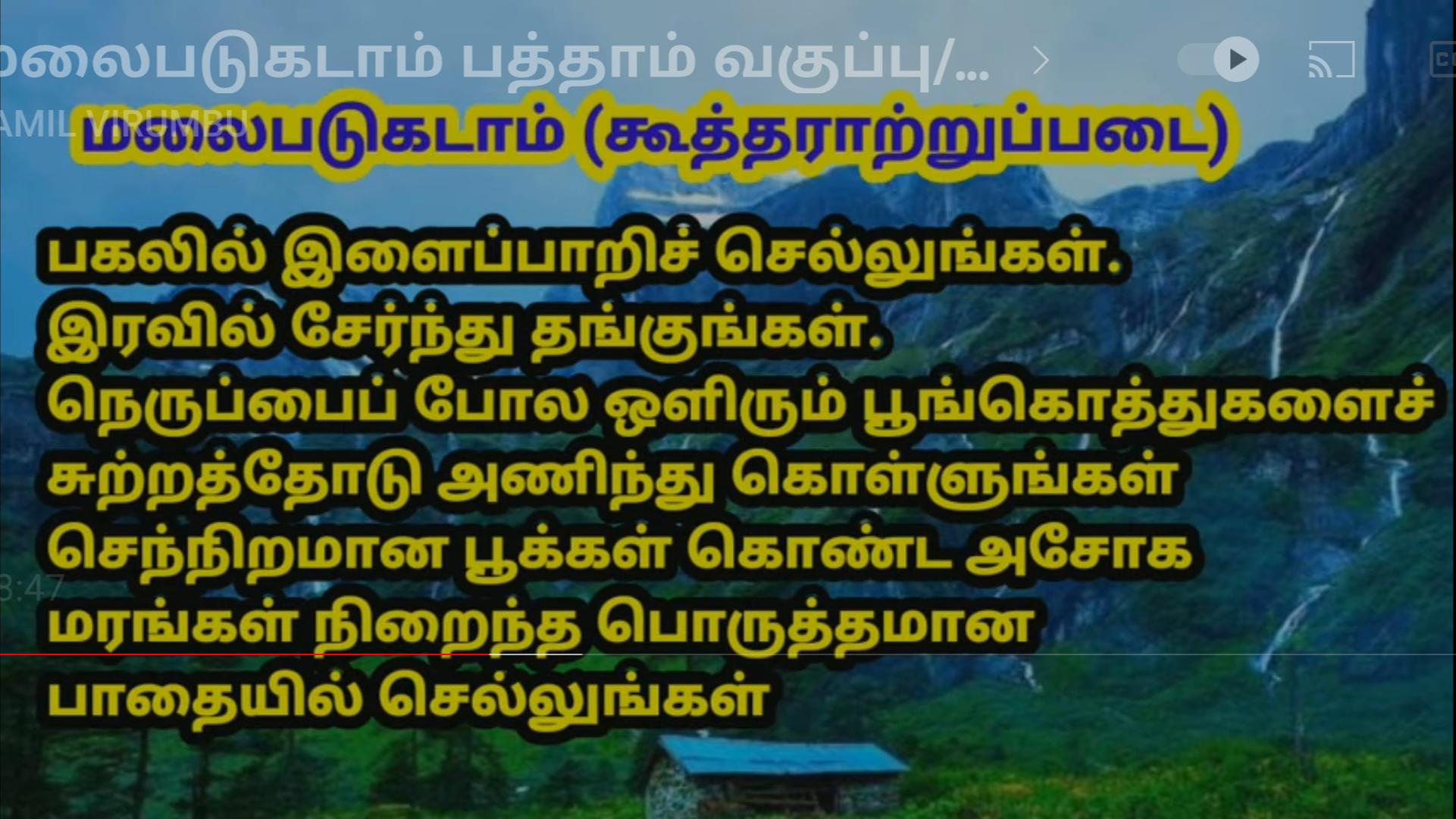 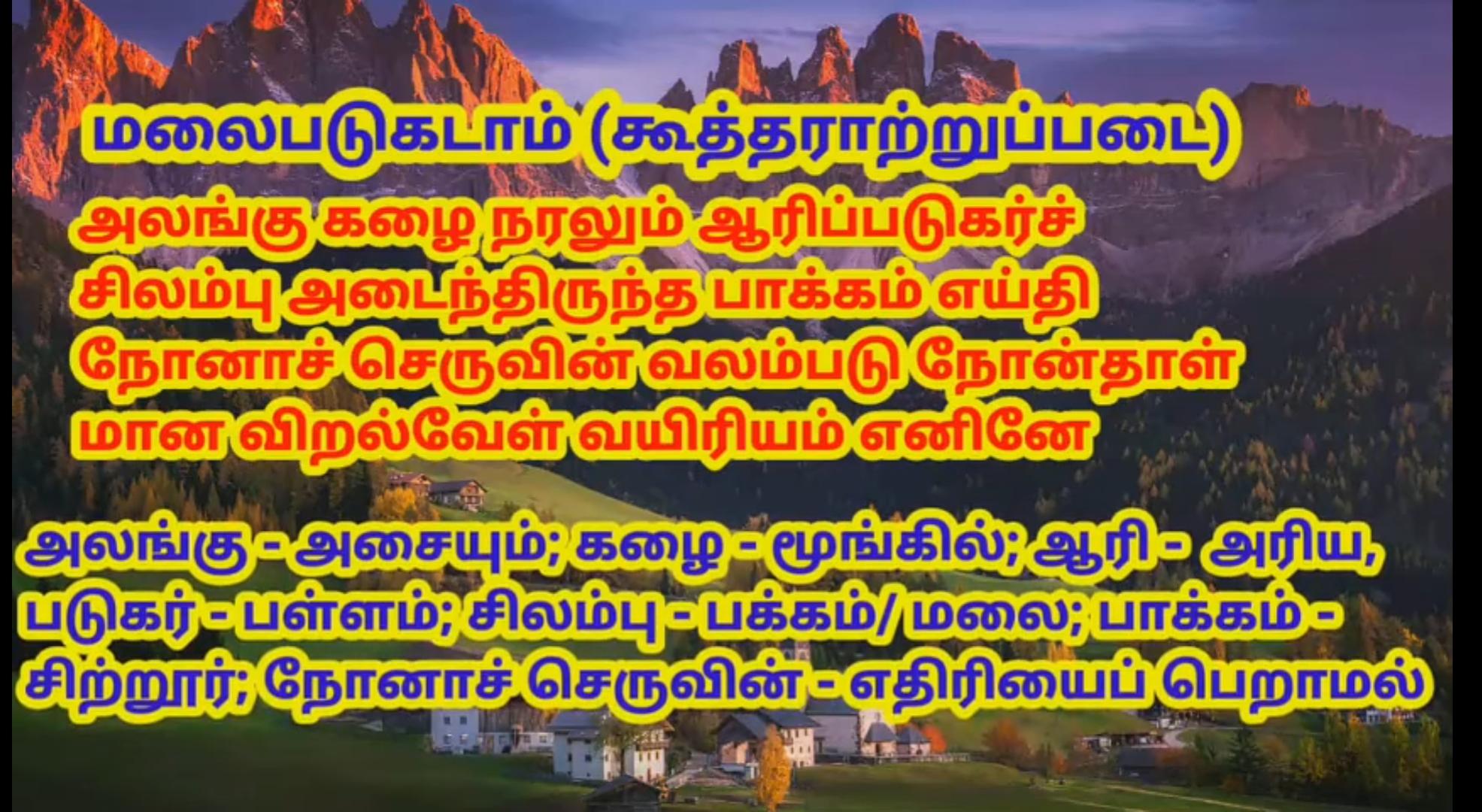 7
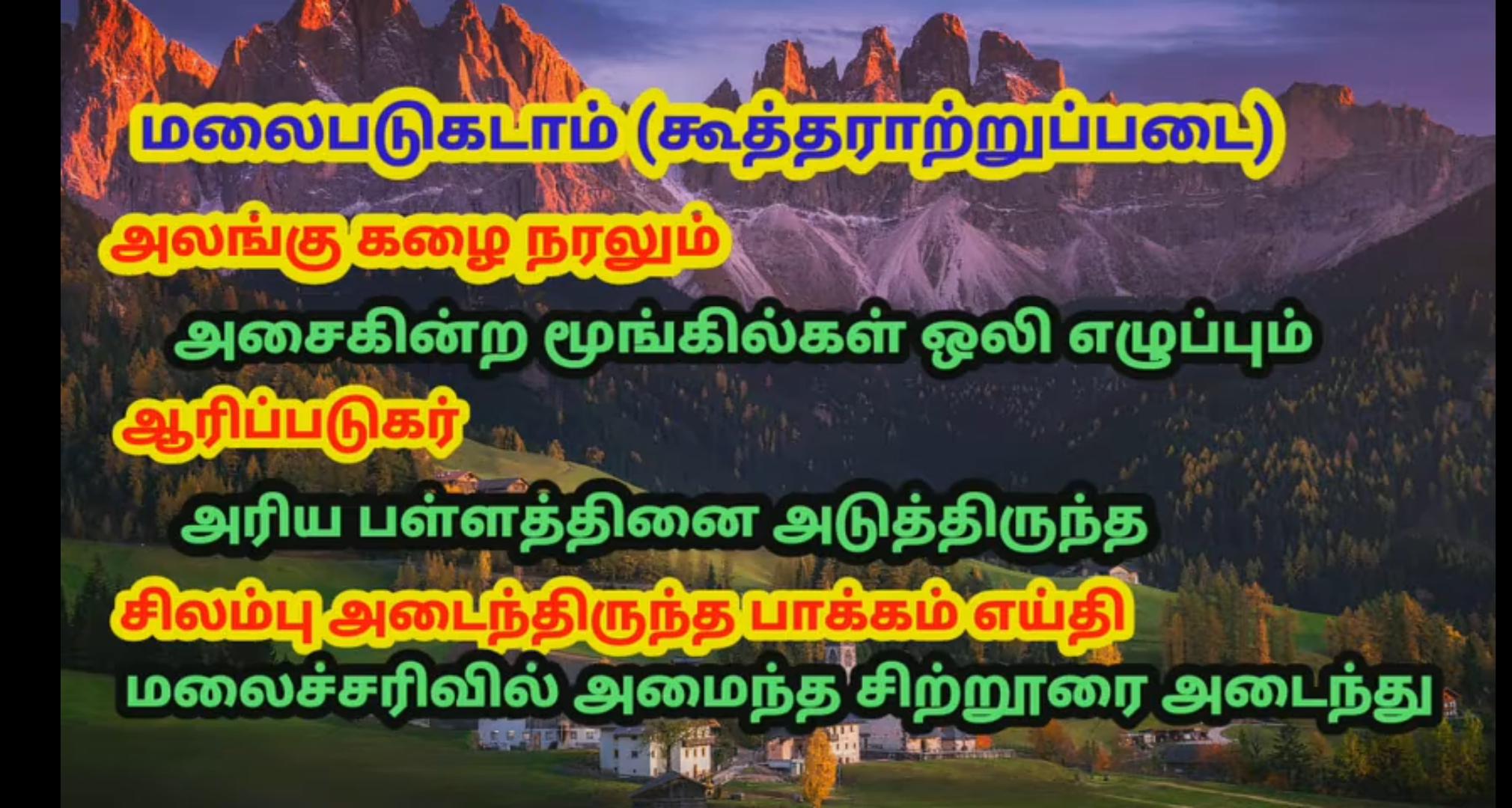 8
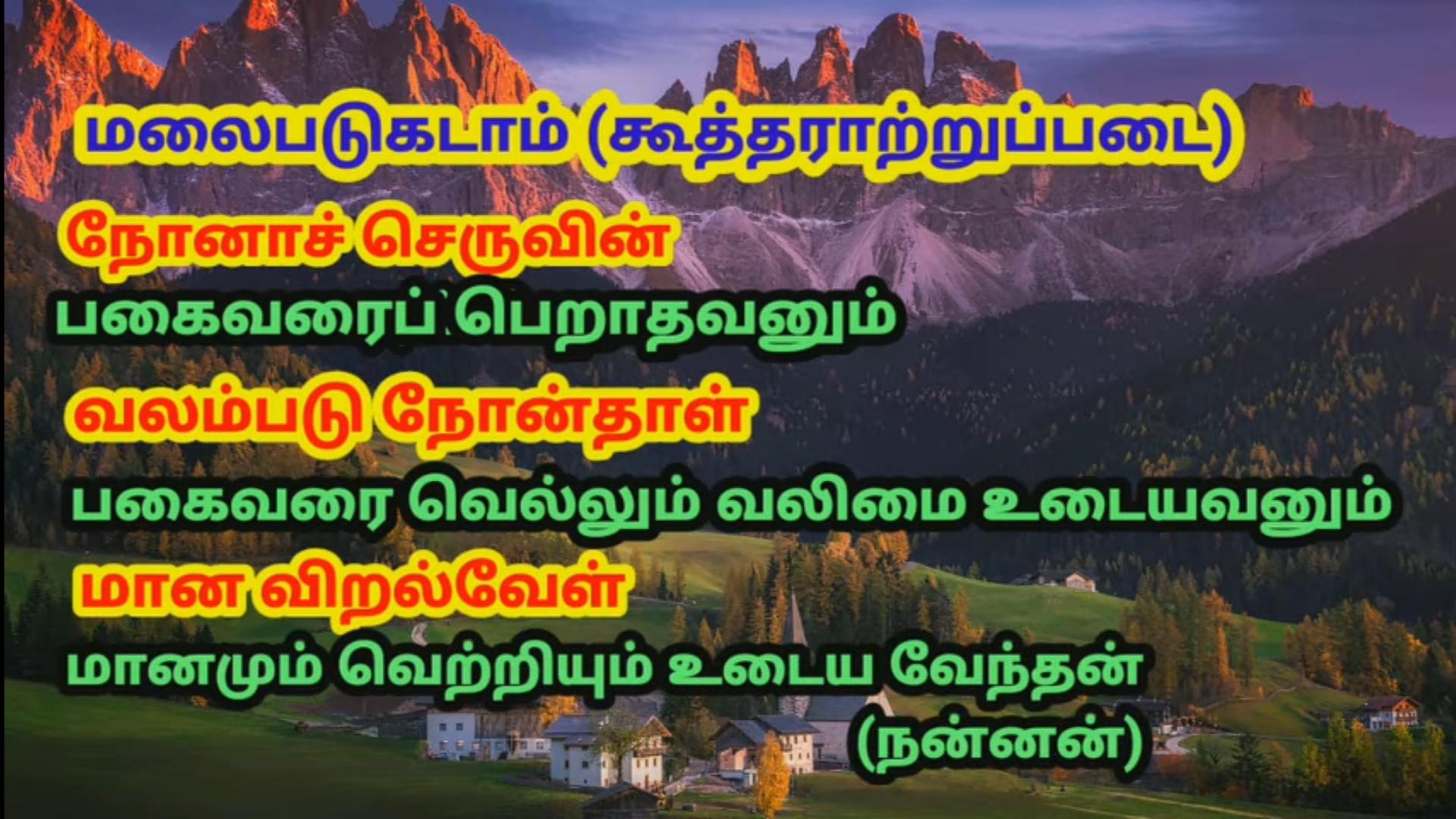 9
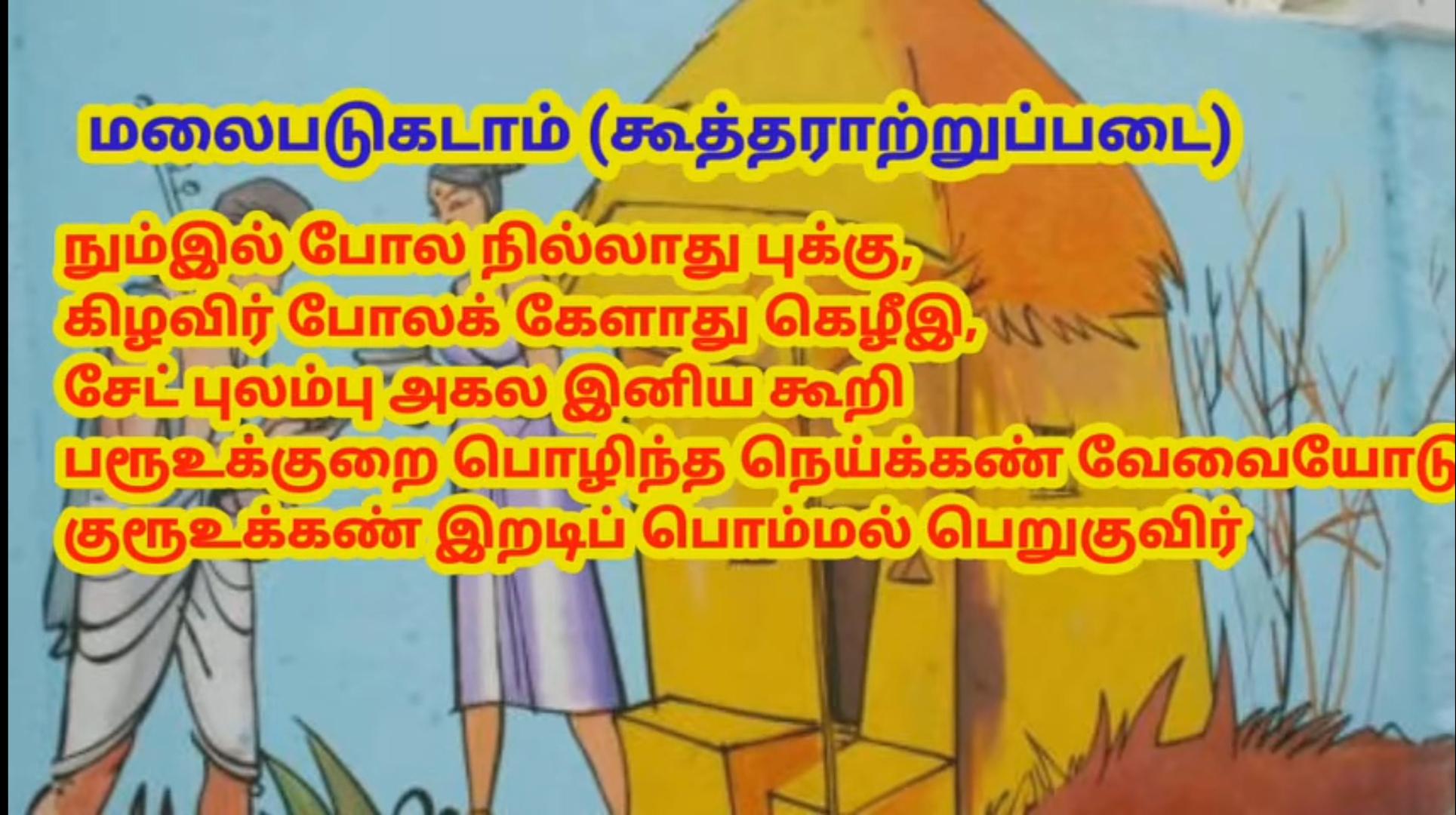 10
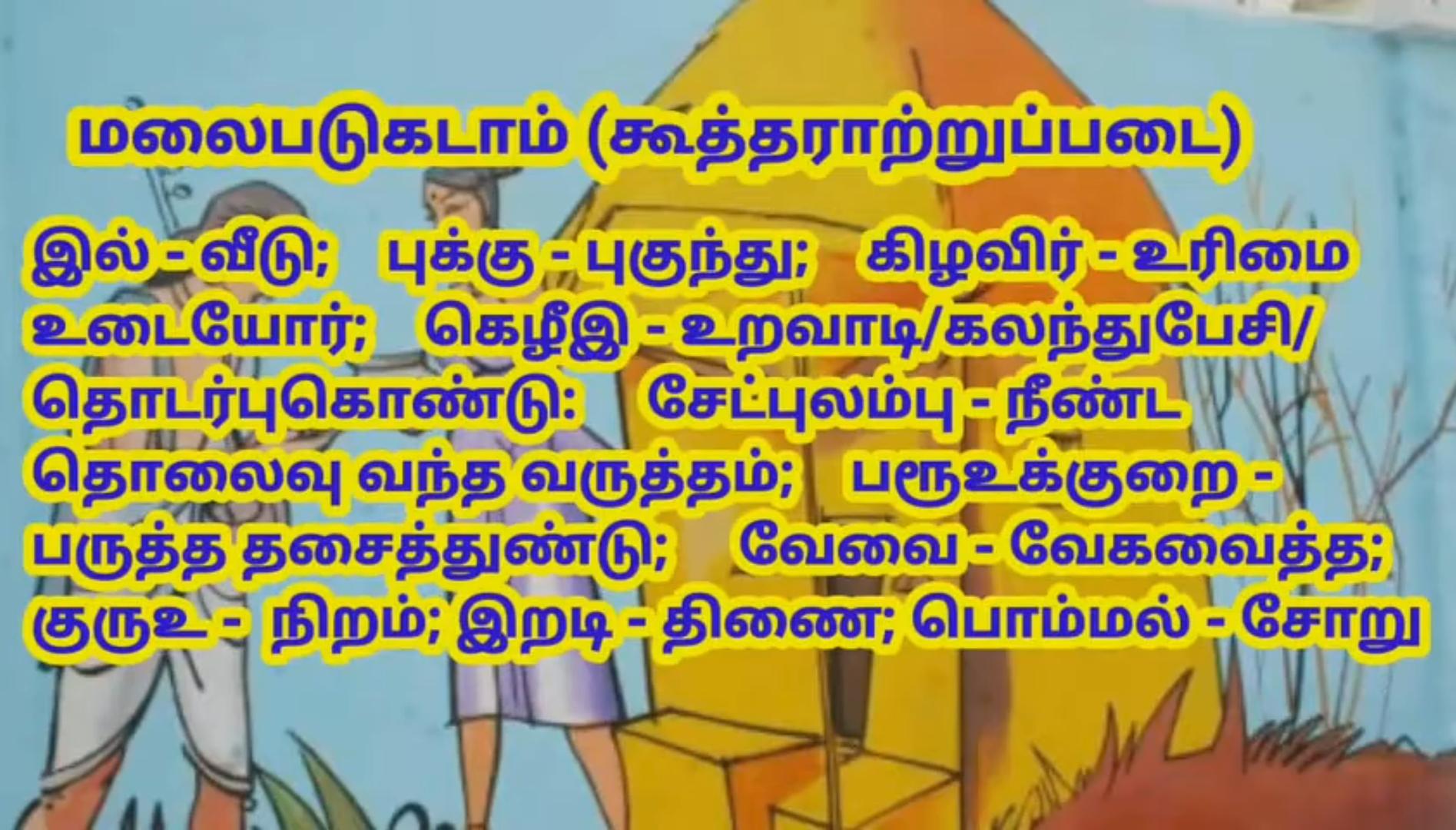 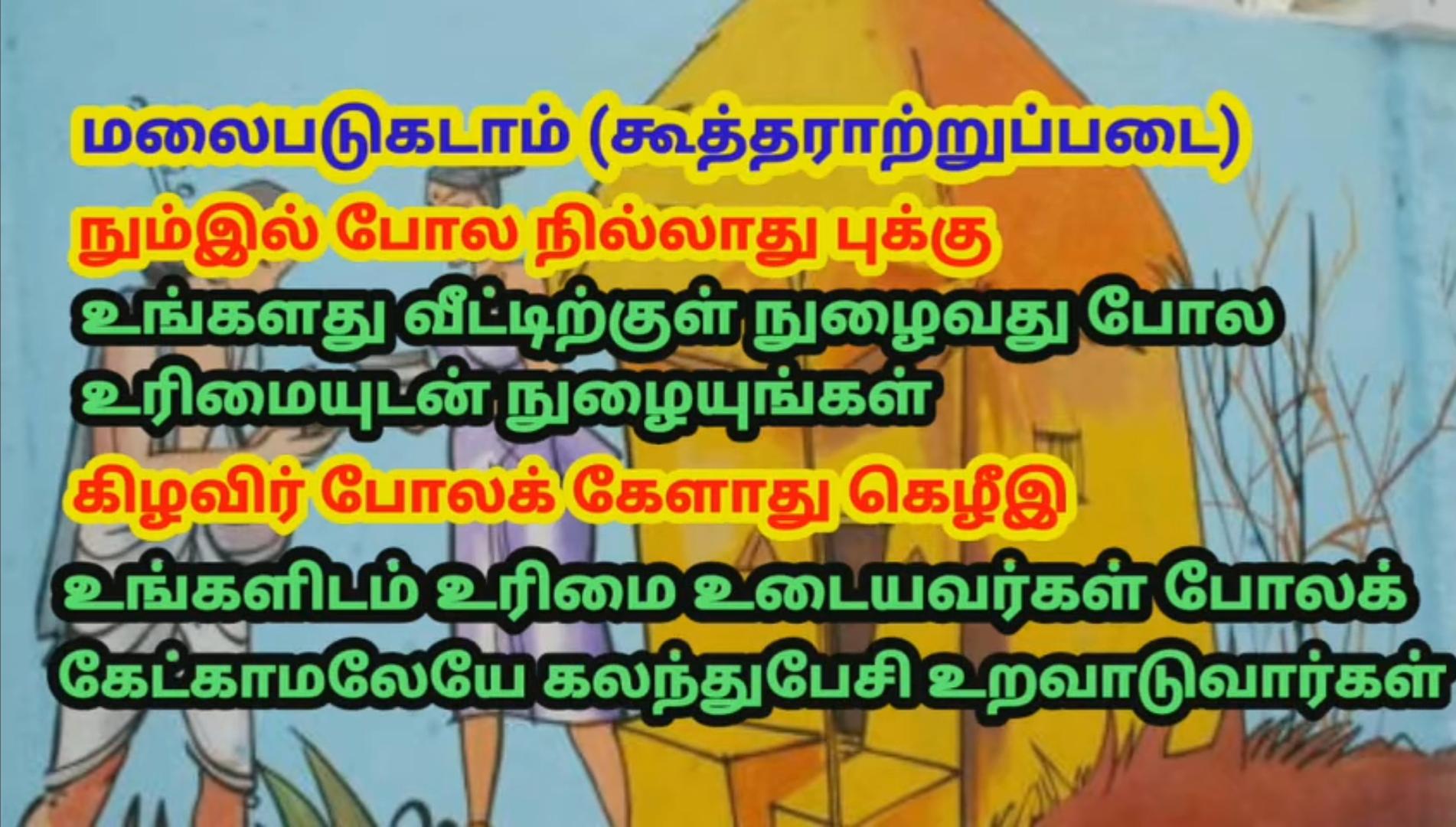 11
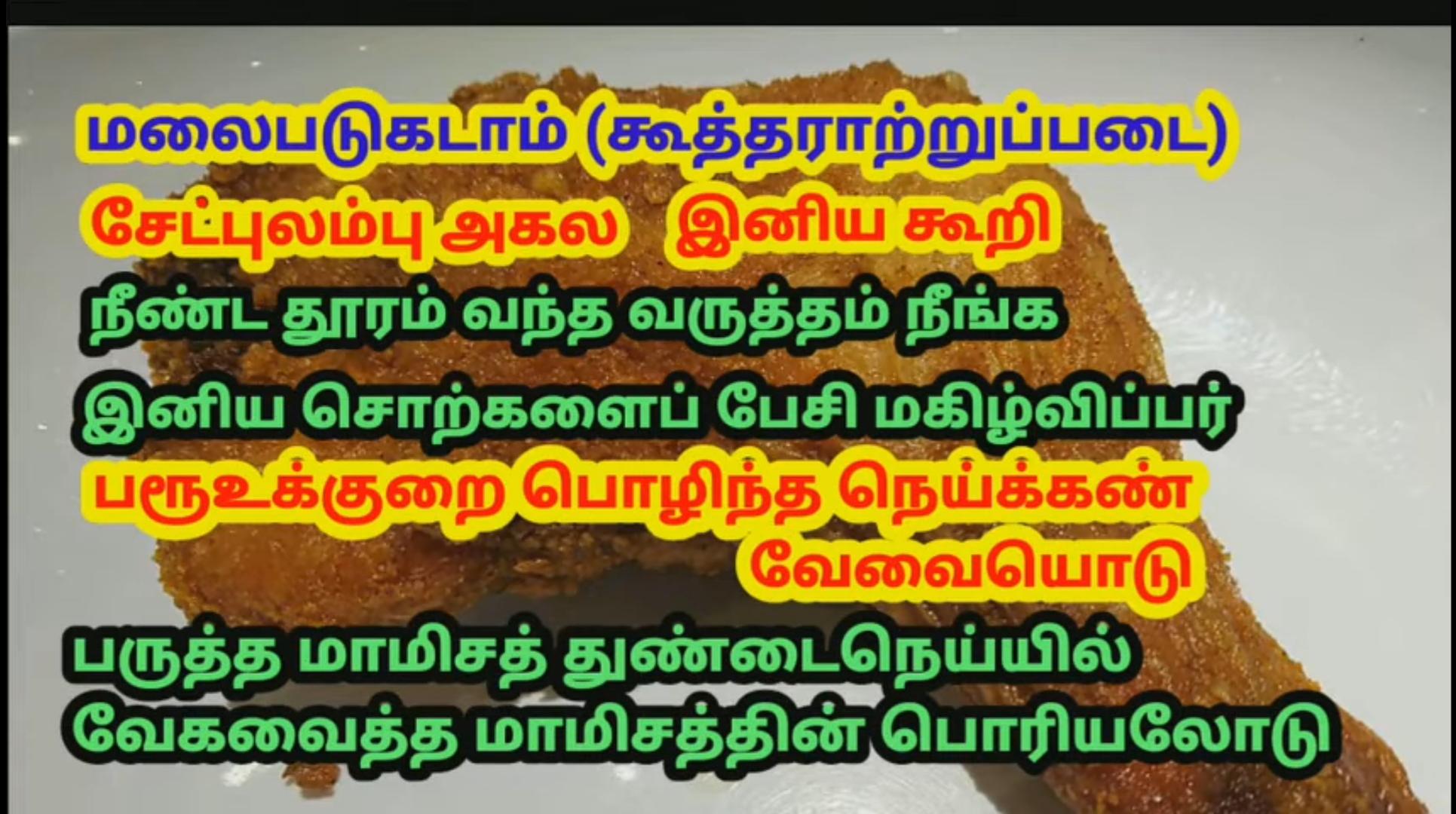 12
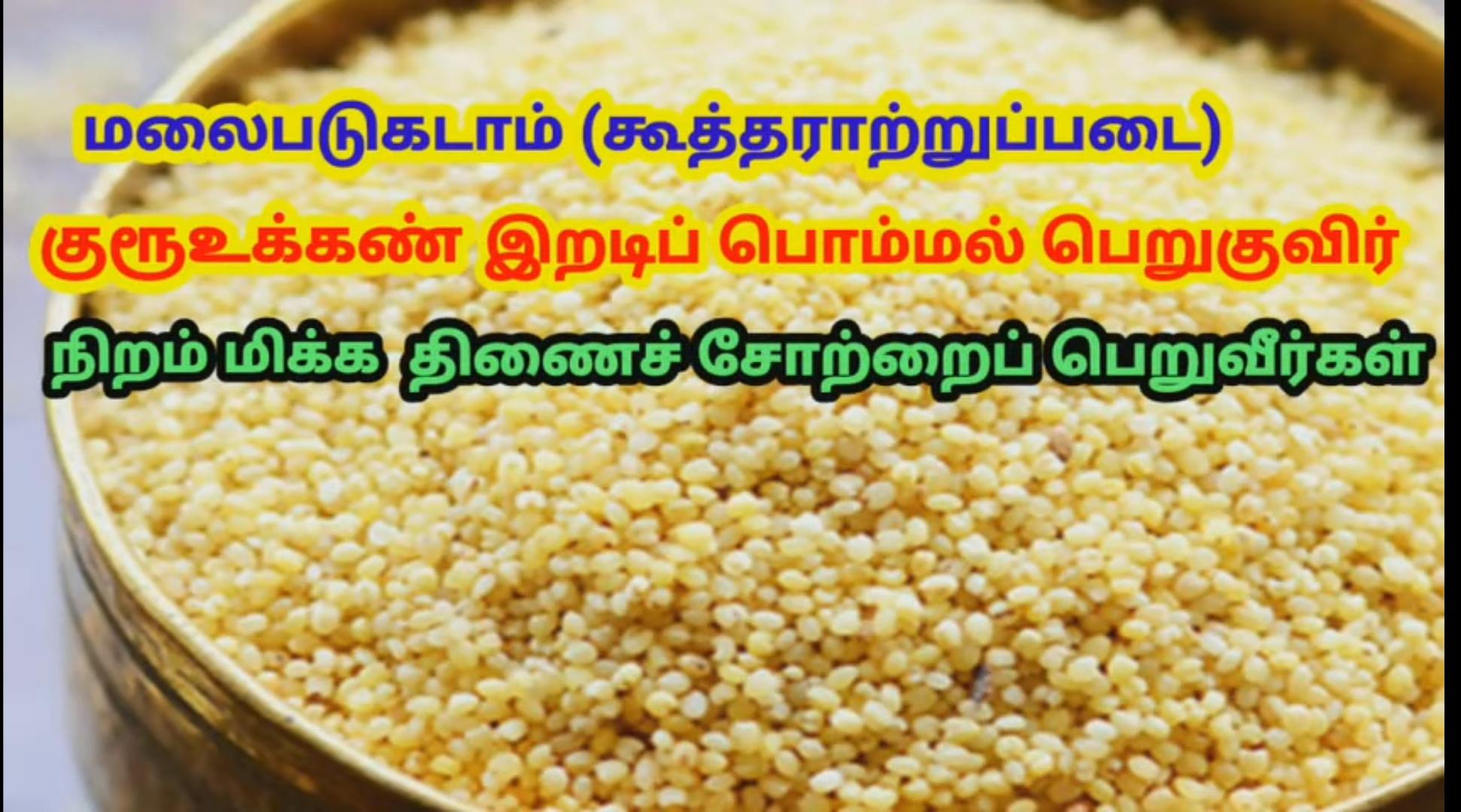 13
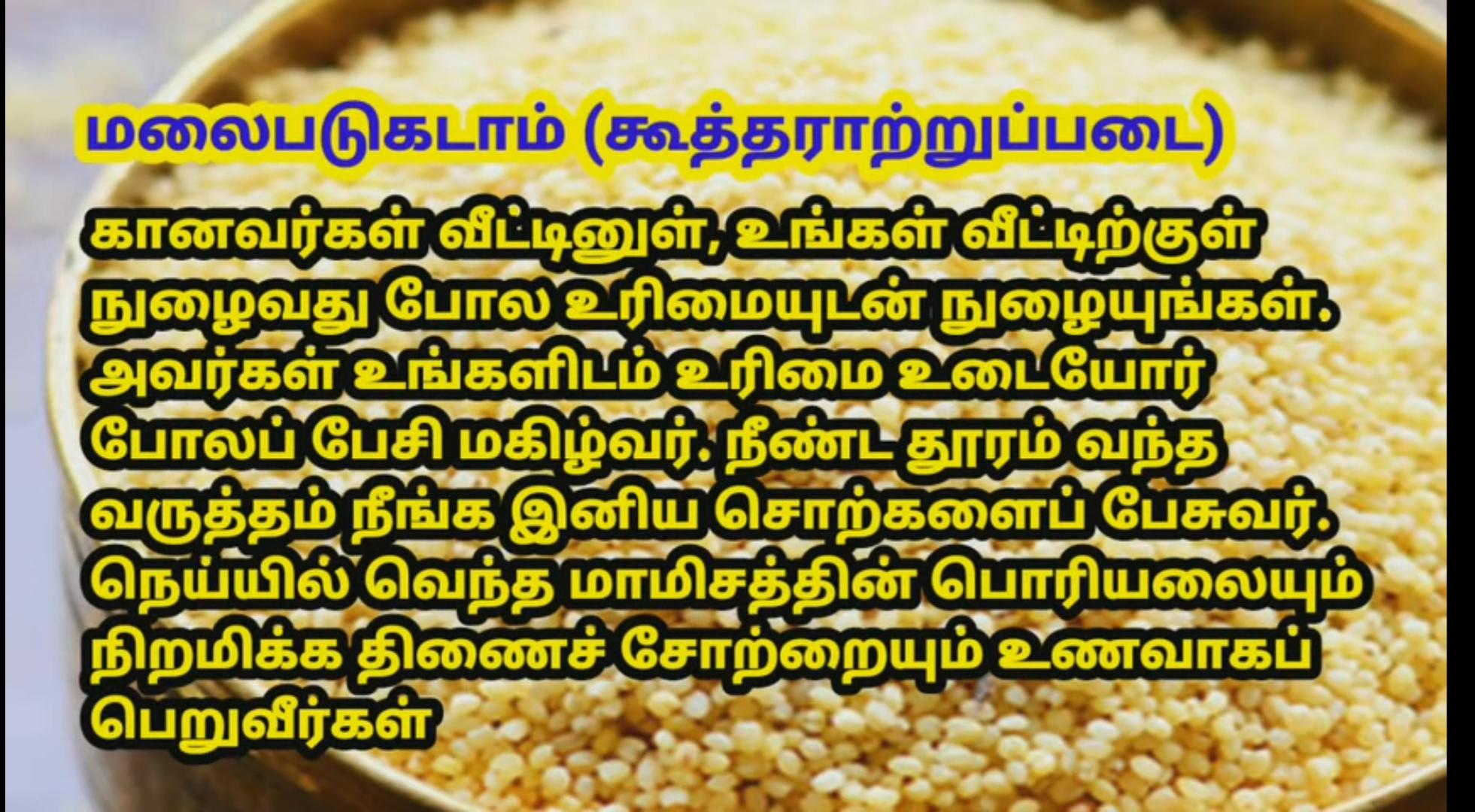 14
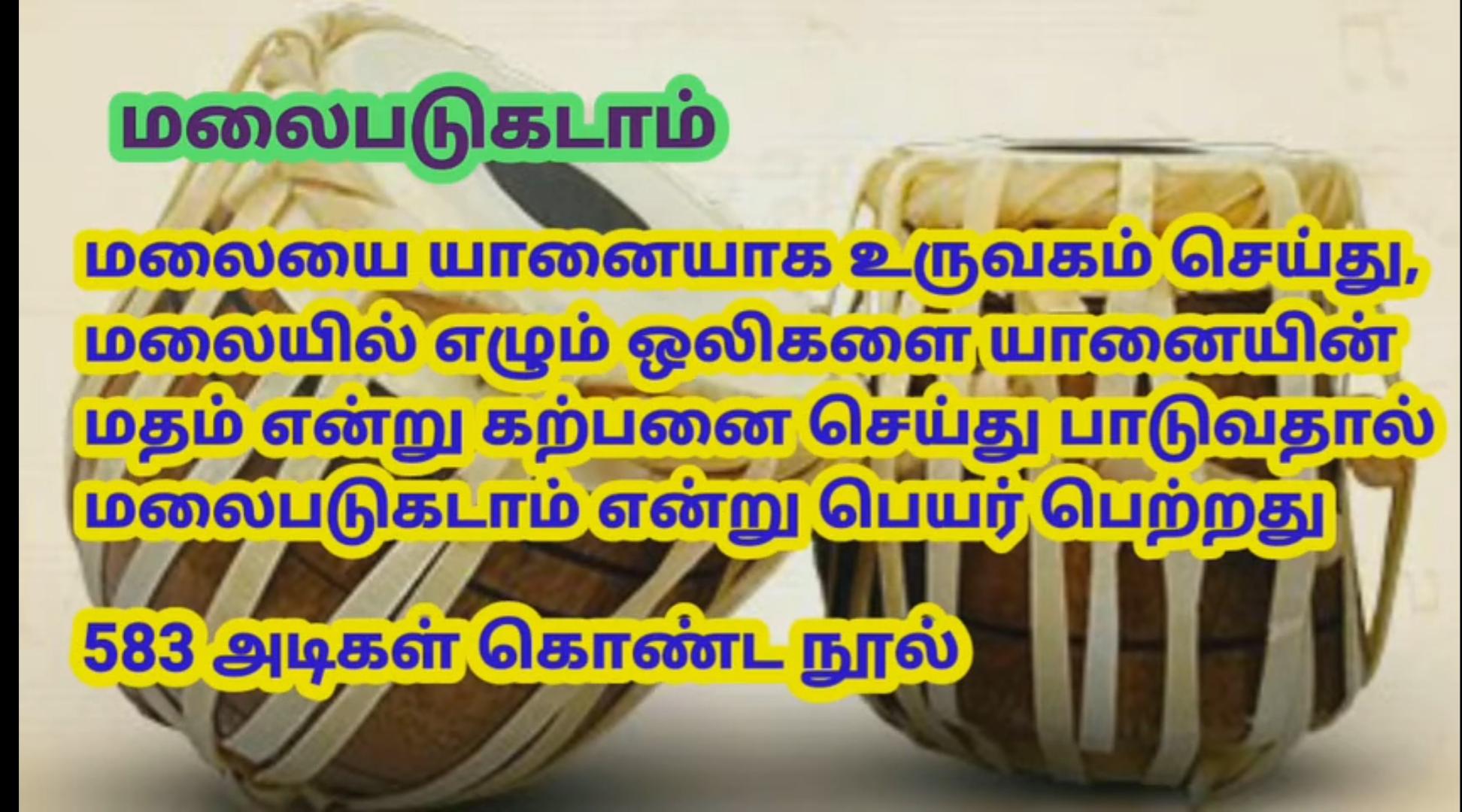 15
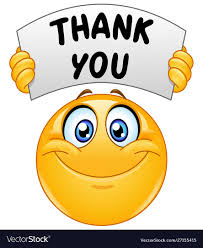